ltm()latent trait models
Zuzana Komprdová (438469)
Kateřina Rečková (476222)
PSY532 R101: Praktický úvod pro používání statistického programu R
podzim 2018
Použití
analýza dichotomických (1PL/Rasch, 2PL, 3PL) a polytomických dat (Graded Response Model)
Item Response Theory (IRT)
Postup – 2PL (1/5)
install.packages("ltm")
library(ltm)
data(LSAT) – The Law School Admission Test
head(LSAT)
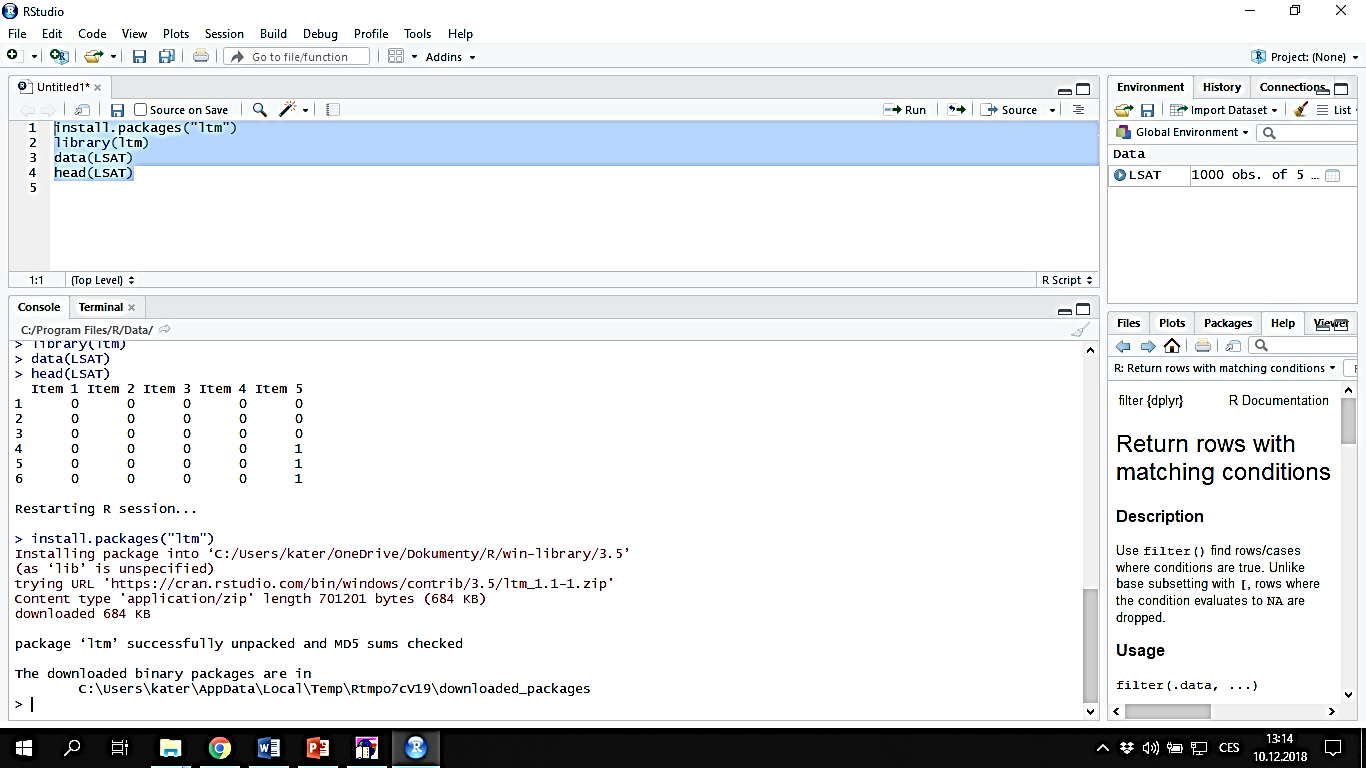 Postup – 2PL (2/5)
IRTmodel <- ltm(LSAT ~ z1, IRT.param = TRUE)
summary(IRTmodel) nebo coef(IRTmodel)
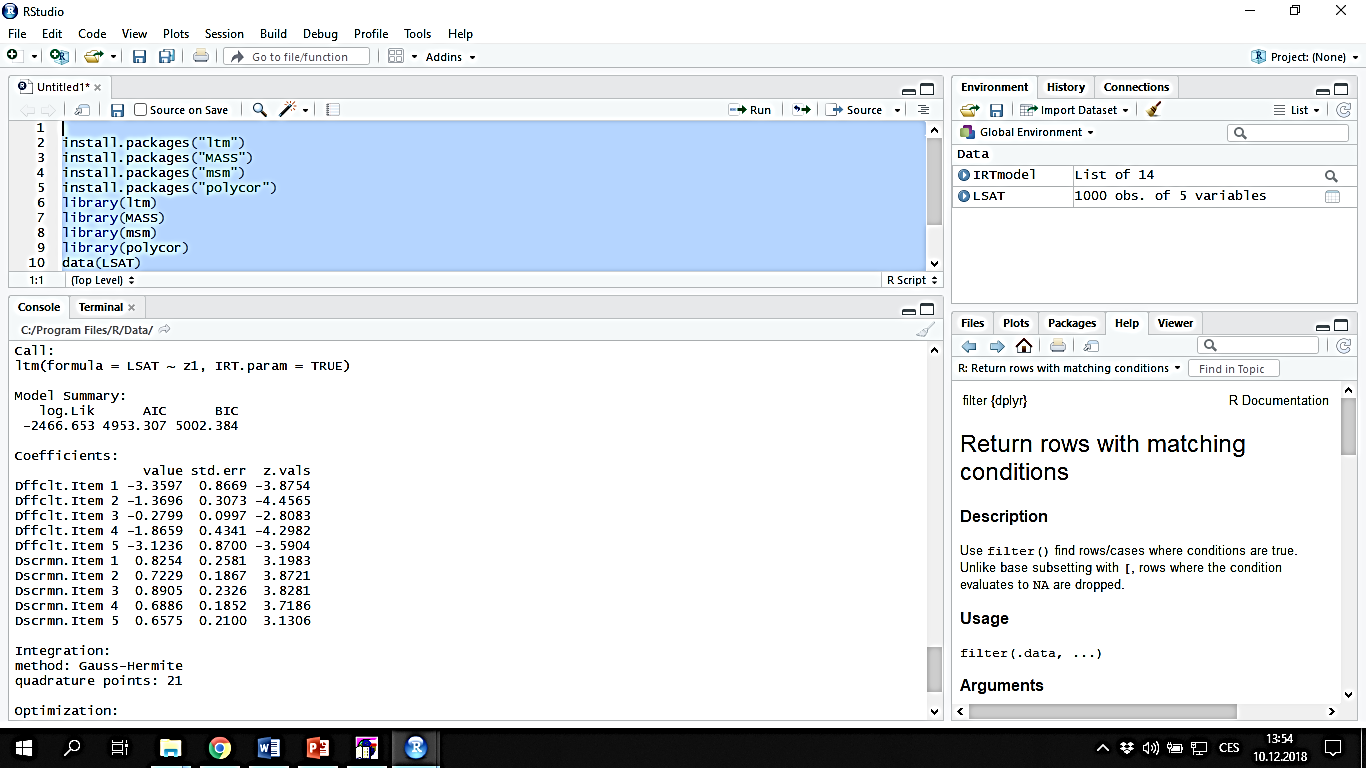 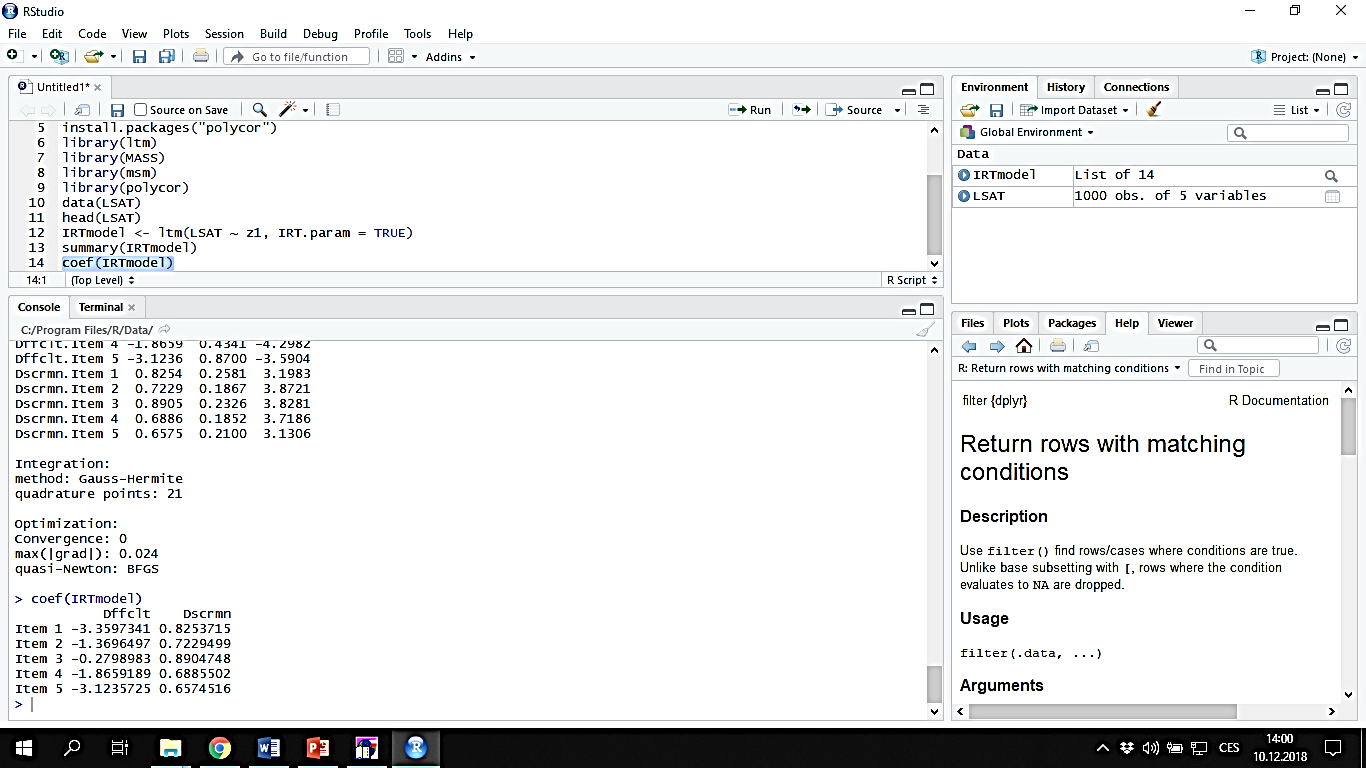 Postup – 2PL (3/5)
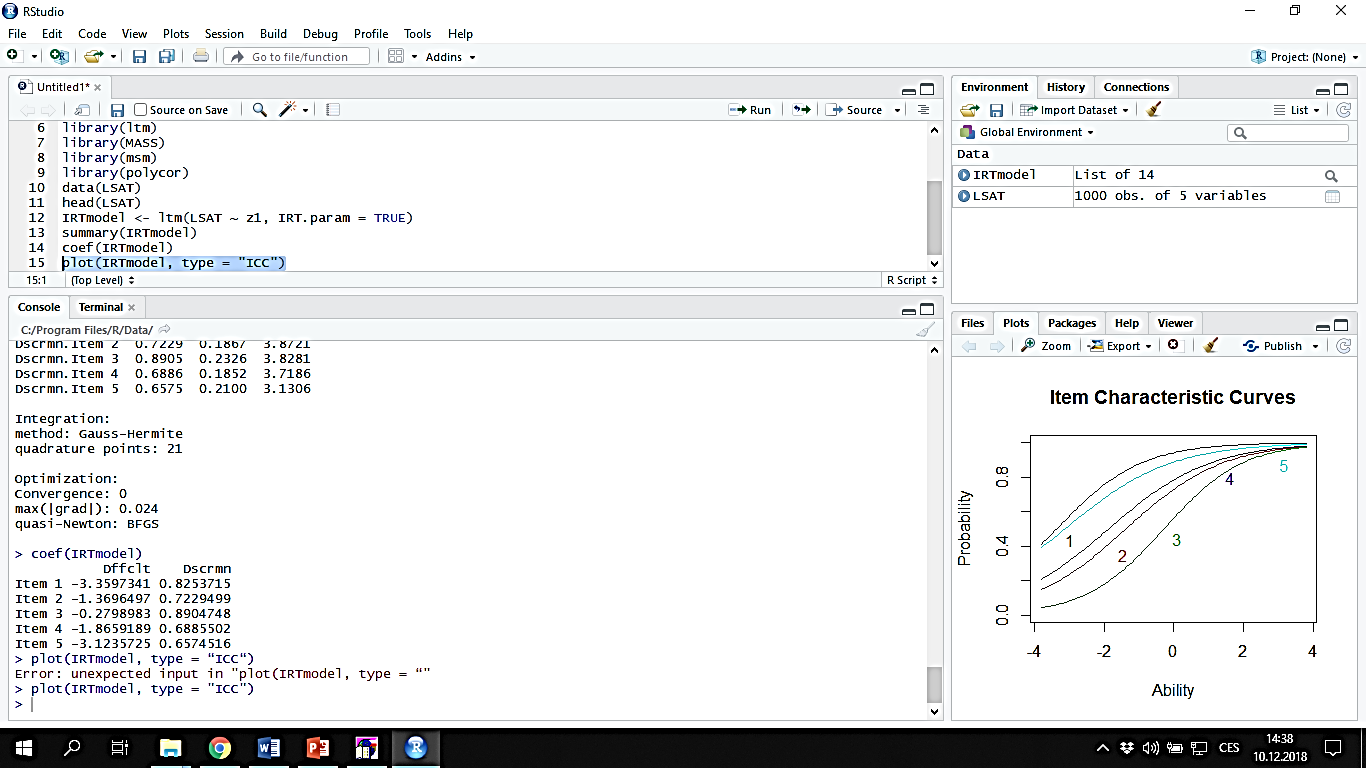 plot(IRTmodel, type = “ICC“, items =  ___ )
bez (všechny položky)
items = 3 (3. položka)
items = c(1, 3, 5) (vybrané položky)
item characteristic curves
Postup – 2PL (4/5)
plot(IRTmodel, type = “IIC“, items = 0)
test information function
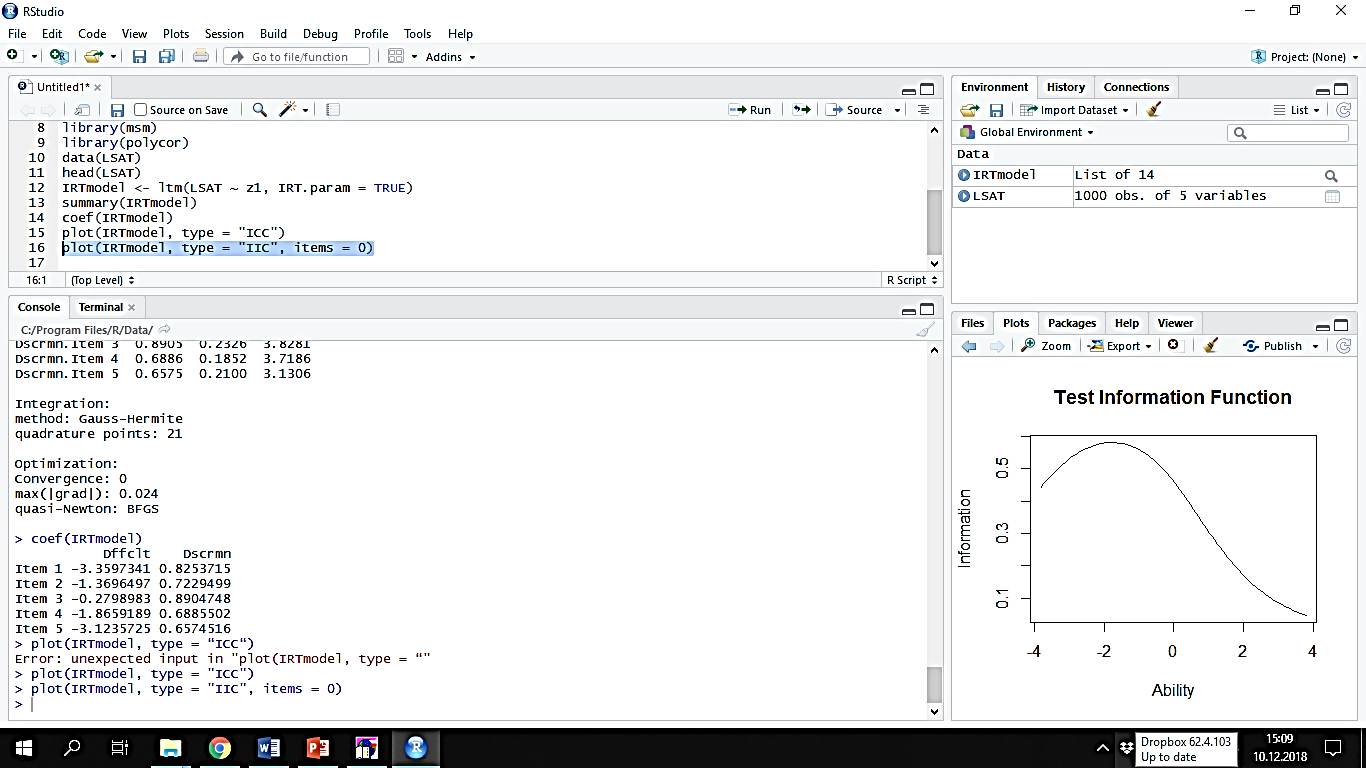 Postup – 2PL (5/5)
factor.scores(IRTmodel)
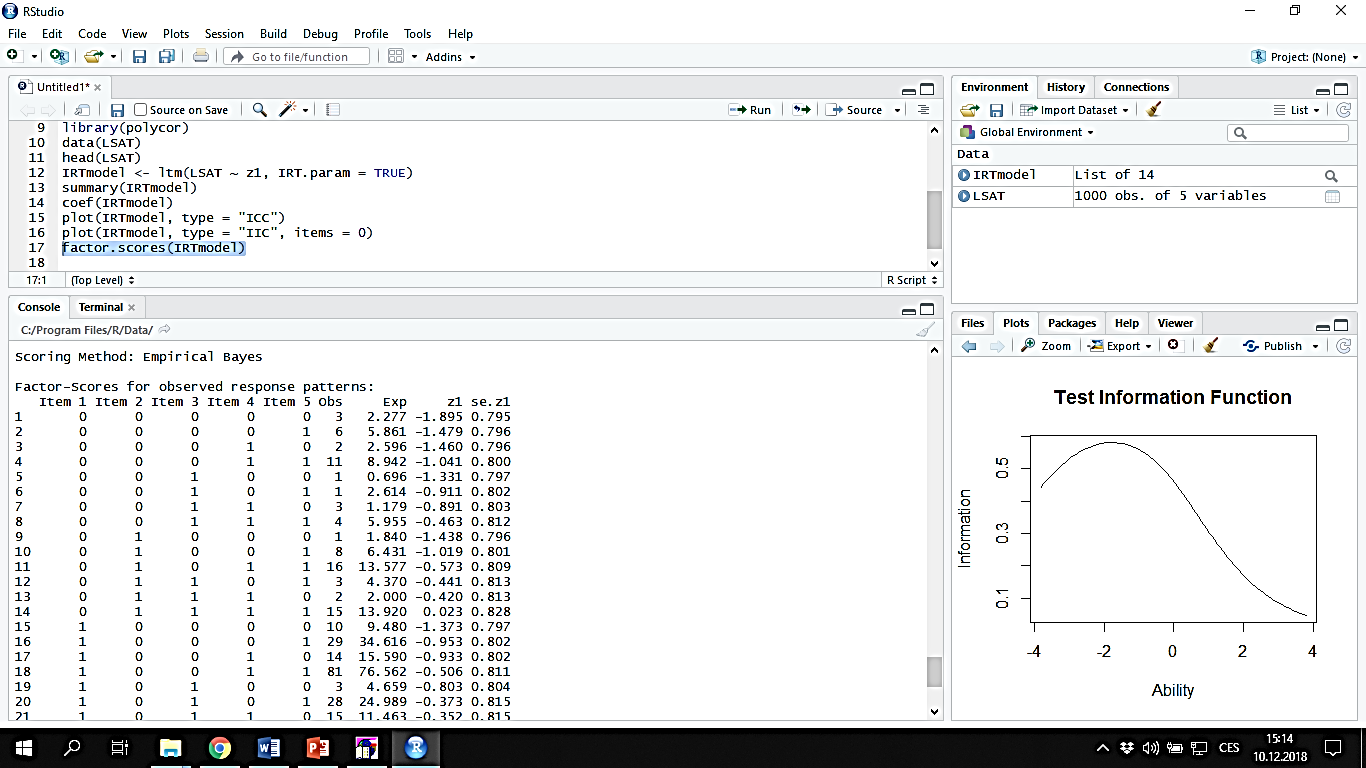 Postup – 3PL
totéž + přidáváme parametr pseudouhádnutelnosti (c)
IRTmodel2 <- tpm(LSAT, type = “latent.trait”, IRT.param = TRUE)
plot(IRTmodel2, type = "IIC", items = 0)
coef(IRTmodel2)
plot(IRTmodel2, type = "ICC")
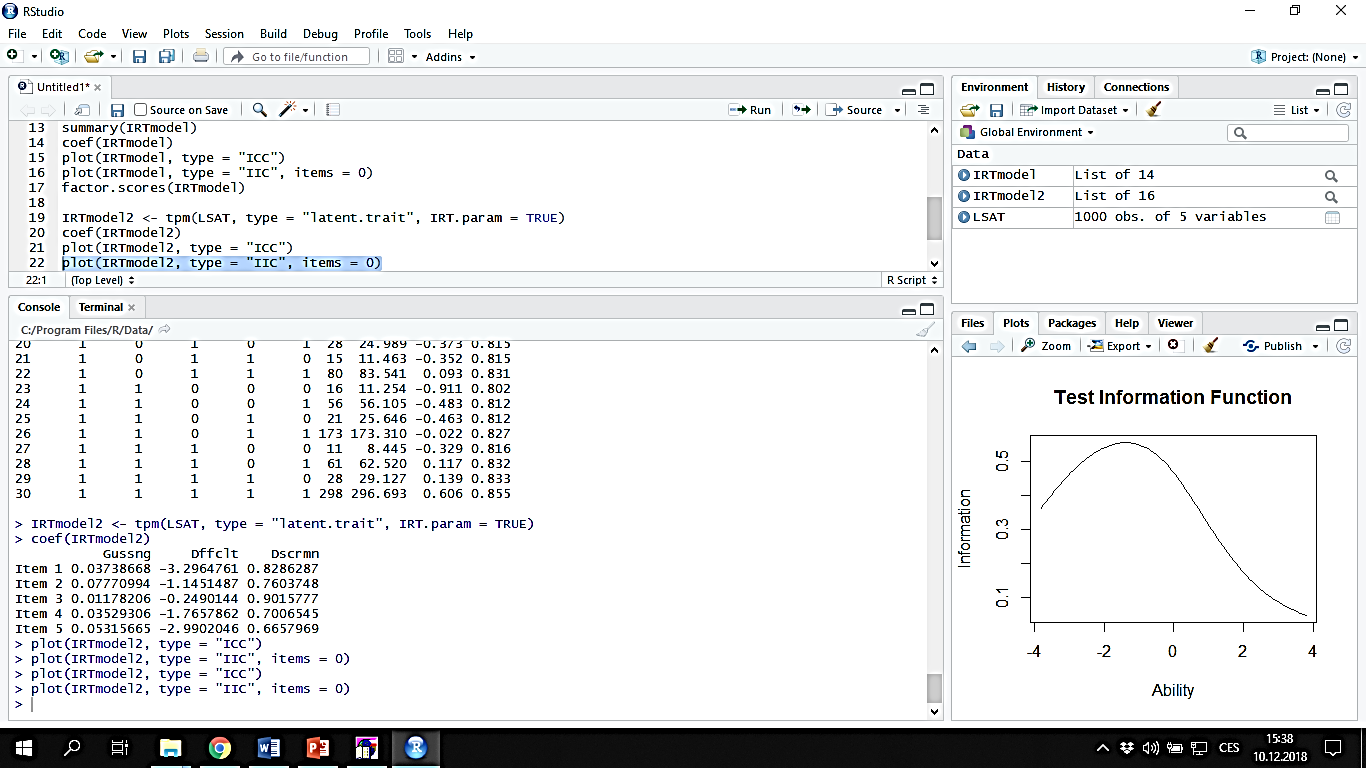 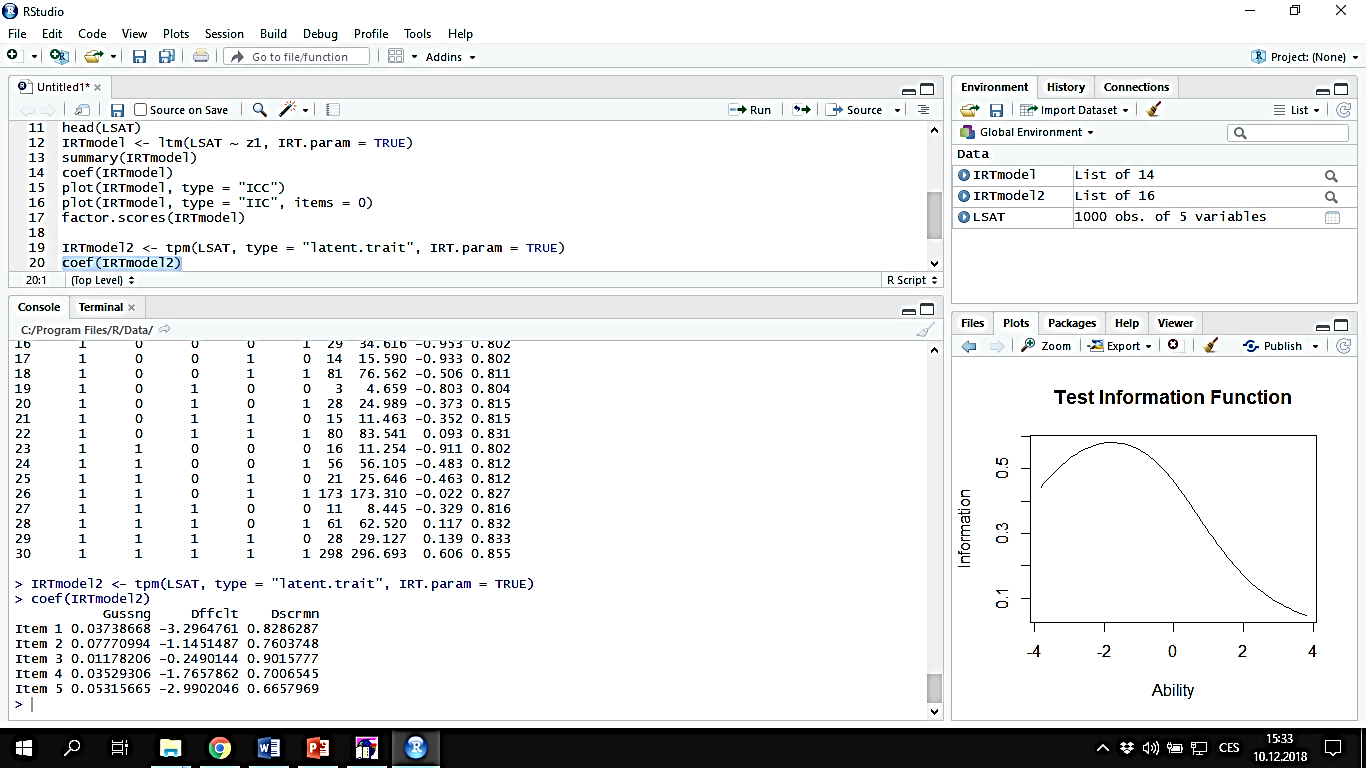 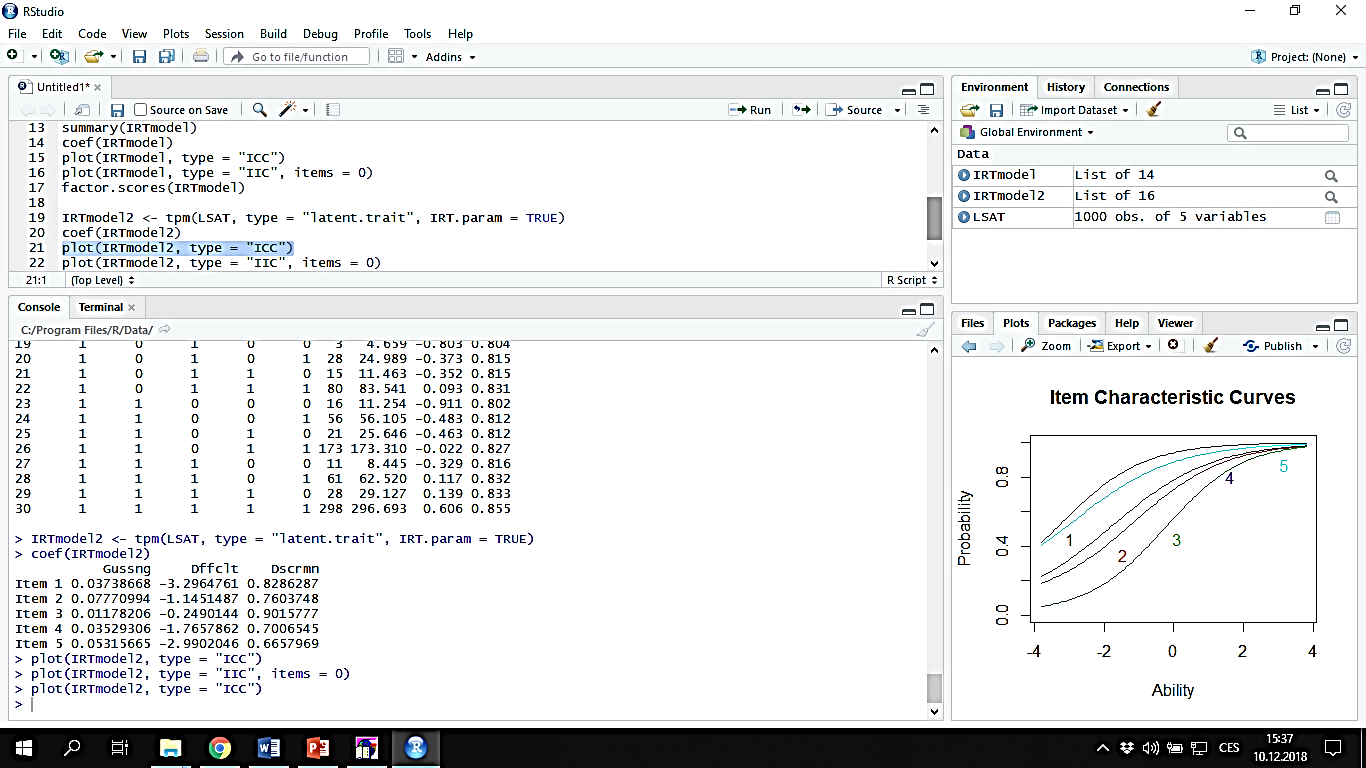 Porovnání modelů
pokud chceme zjistit, jestli má zahrnutí parametru c smysl
anova(IRTmodel, IRTmodel2)
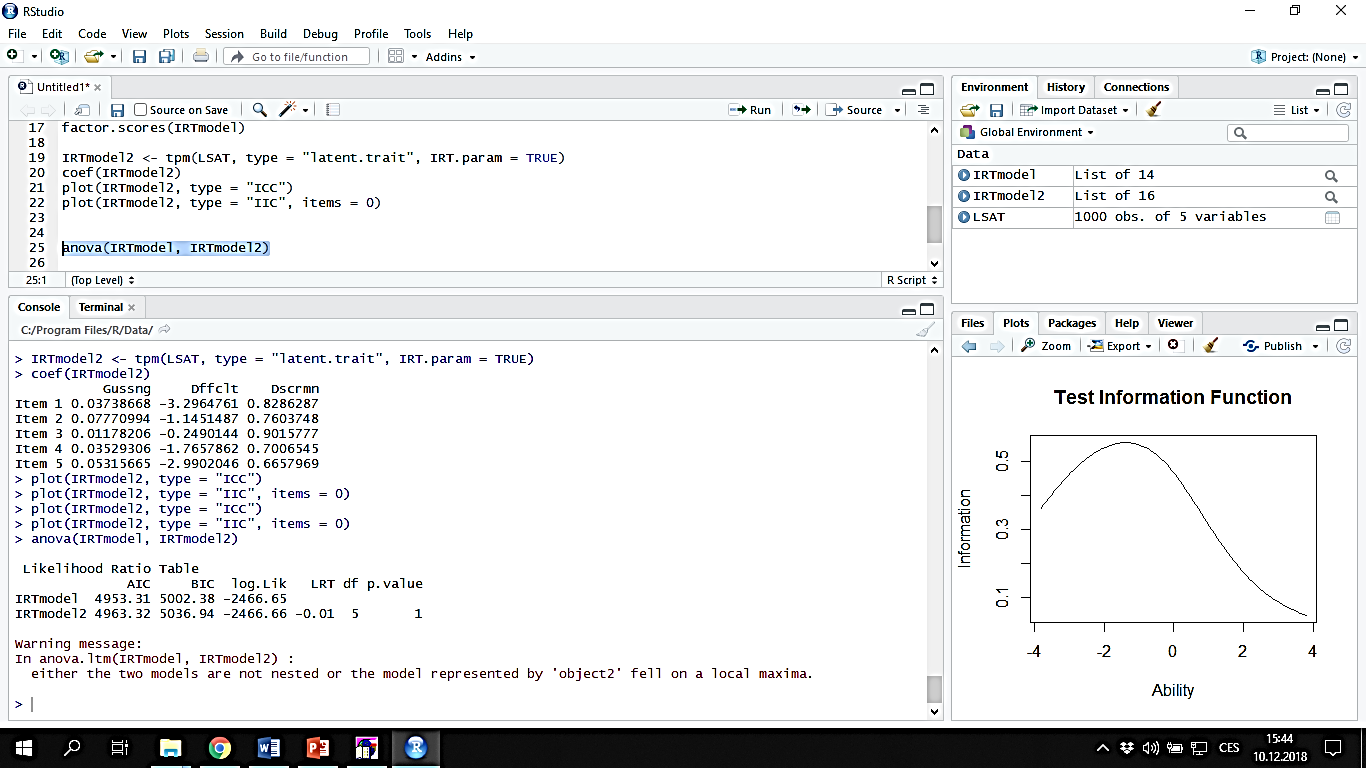